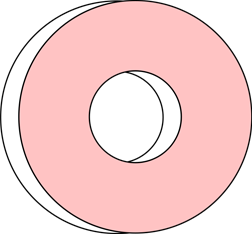 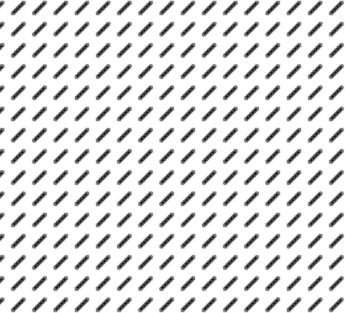 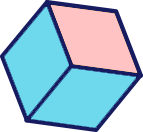 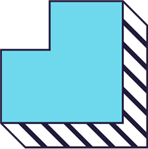 Măng non
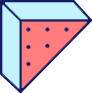 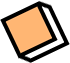 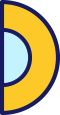 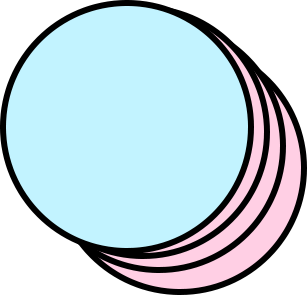 Toán 4
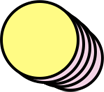 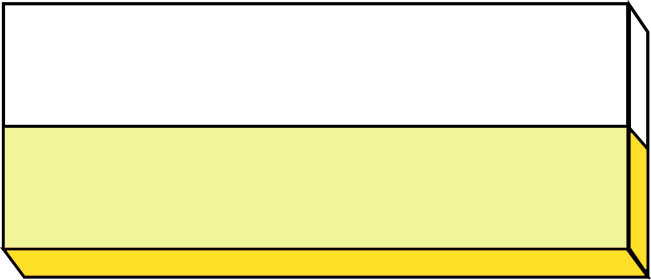 Luyện tập
(Trang 10)
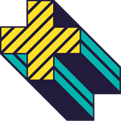 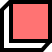 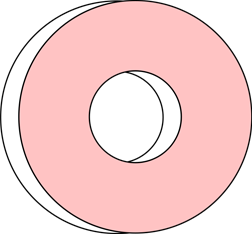 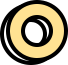 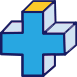 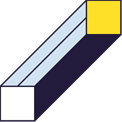 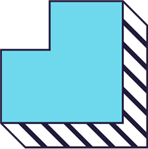 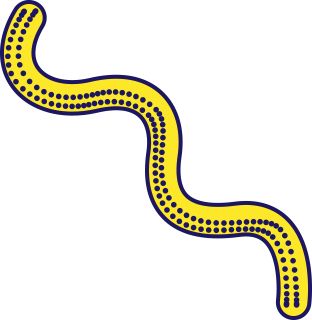 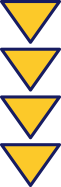 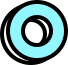 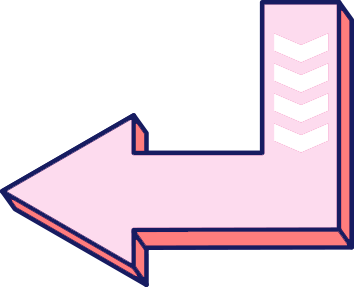 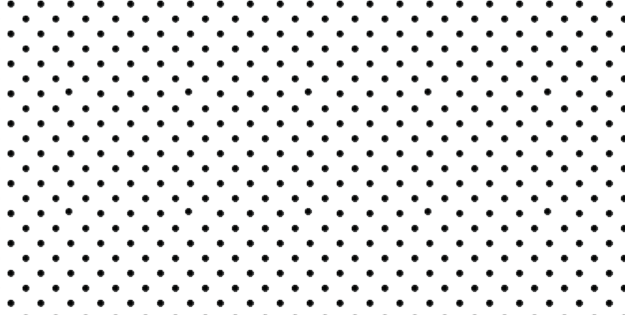 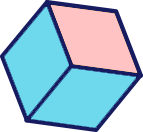 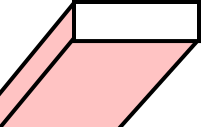 YÊU CẦU CẦN ĐẠT
1. Kiến thức
-  Viết và đọc được các số có đến sáu chữ số
2. Kĩ năng
- Thực hiện viết và đọc các số
3. Phẩm chất
- HS có phẩm chất học tập tích cực.
4. Góp phần phát triển năng lực: 
- Năng lực tự học, NL giải quyết vấn đề và sáng tạo, NL tư duy - lập luận logic.
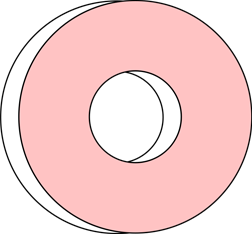 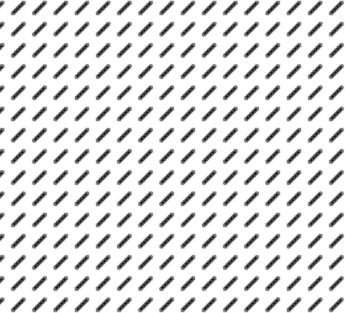 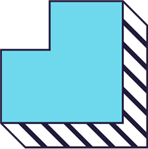 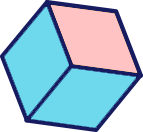 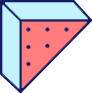 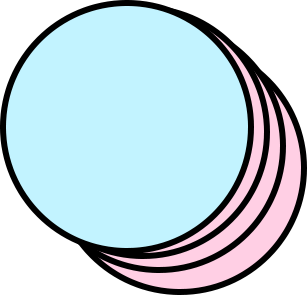 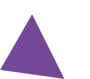 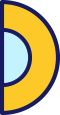 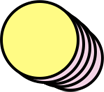 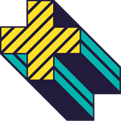 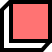 KHỞI ĐỘNG
KHÁM 
PHÁ
VẬN DỤNG
LUYỆN TẬP
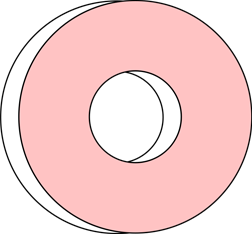 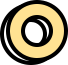 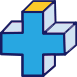 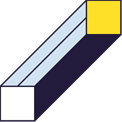 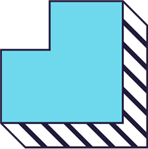 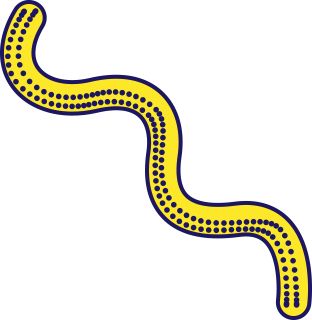 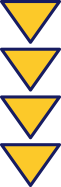 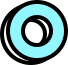 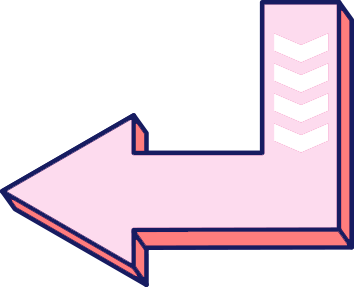 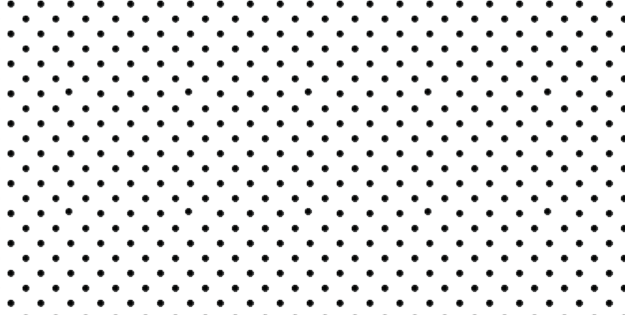 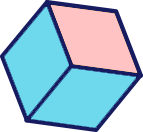 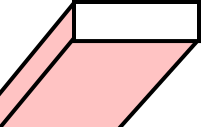 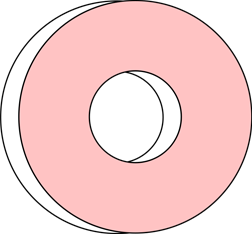 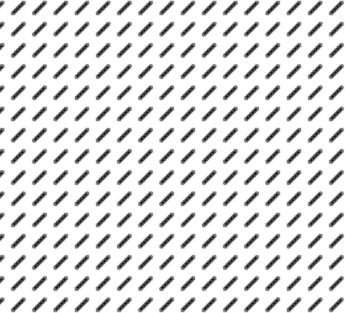 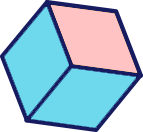 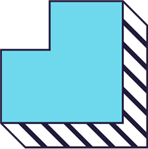 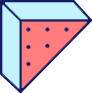 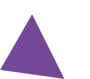 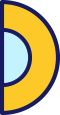 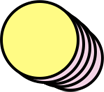 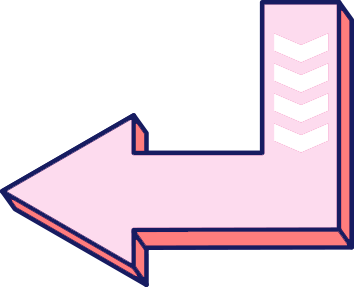 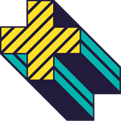 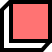 KHỞI ĐỘNG
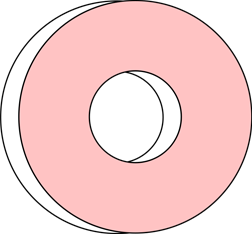 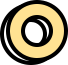 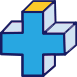 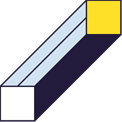 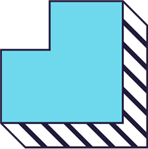 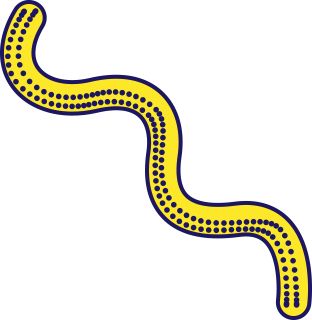 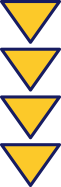 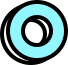 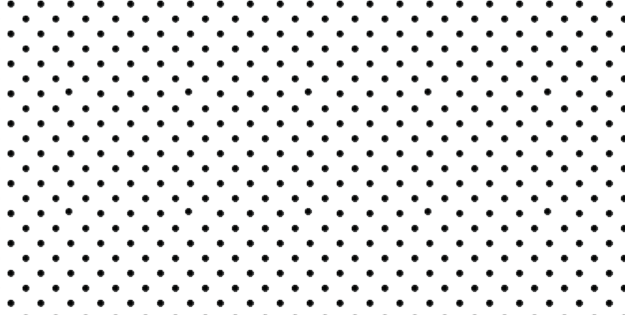 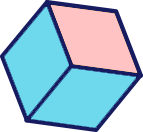 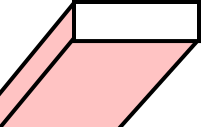 Câu 1: Em hãy viết số:
“ Sáu trăm bảy mươi nghìn”
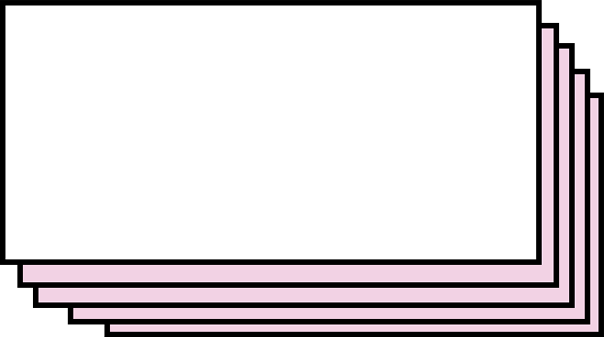 670 000
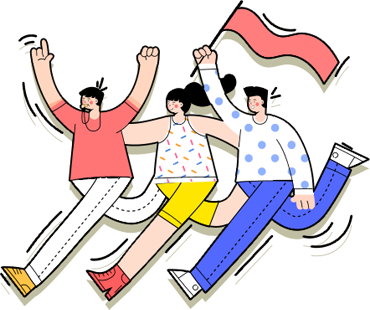 Câu 2: Em hãy đọc số sau:
435 425
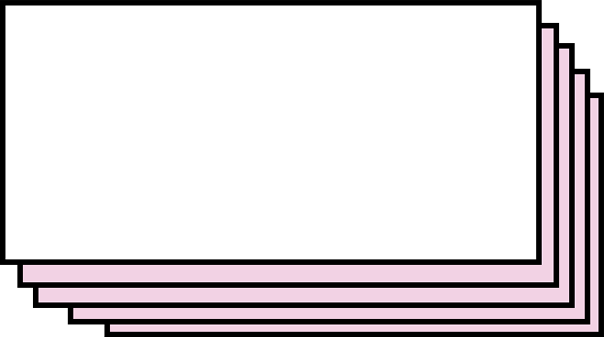 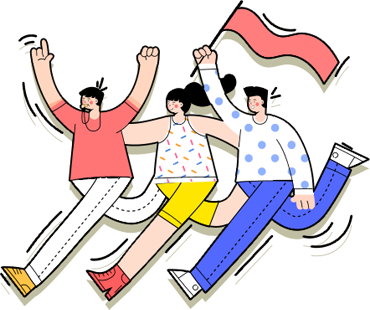 Bốn trăm ba mươi lăm nghìn
 bốn trăm hai mươi lăm
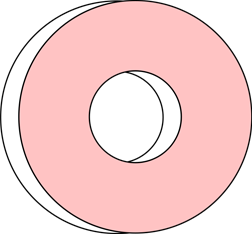 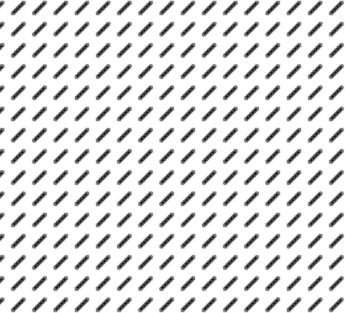 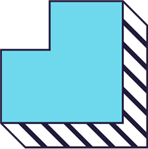 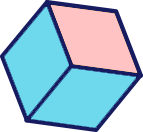 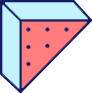 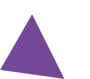 LUYỆN TẬP
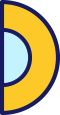 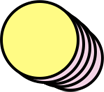 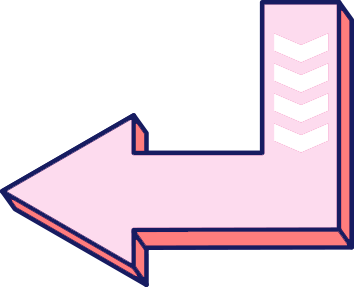 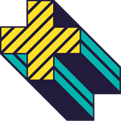 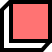 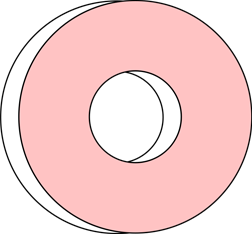 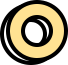 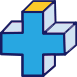 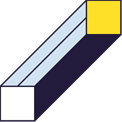 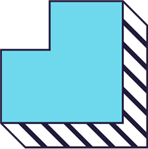 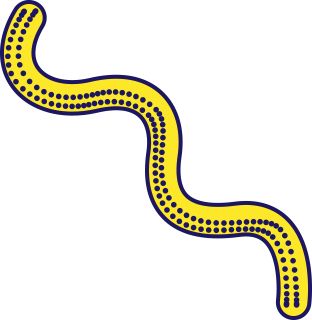 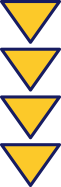 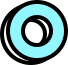 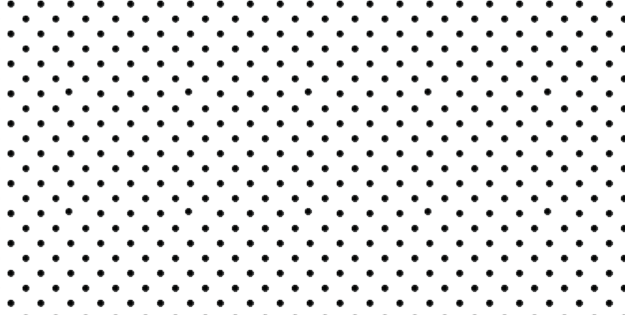 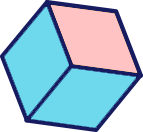 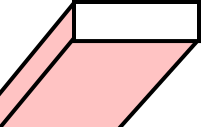 Bài 1: Viết theo mẫu
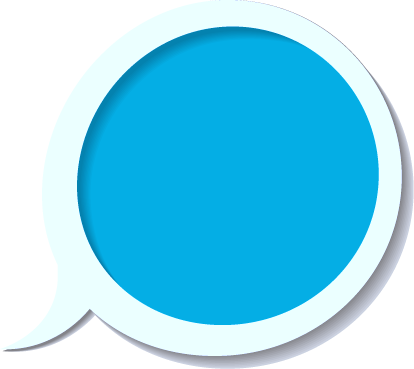 Đơn vị
Trăm nghìn
Đọc số
Chục nghìn
Chục
Trăm
Nghìn
Viết số
Sáu trăm năm mươi ba nghìn hai trăm sáu mươi bảy
7
653 267
6
5
3
2
6
Bốn trăm hai mươi lăm nghìn ba trăm linh một
425 301
5
4
3
0
2
1
Bảy trăm hai mươi tám nghìn ba trăm linh chín
8
3
0
728 309
7
2
9
Bốn trăm hai mươi lăm nghìn bảy trăm ba mươi sáu
425 736
2
4
3
5
7
6
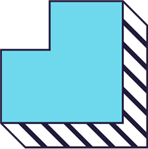 Bài 2
Đọc các số sau: 
2 453; 65 243; 762 543; 53 620.
b) Cho biết chữ số 5 ở mỗi số trên thuộc hàng nào.
Chữ số 5 thuộc hàng
Số
Đọc số
Hai nghìn bốn trăm năm mươi ba.
2 453
hàng chục
Sáu mươi lăm nghìn hai trăm ba mươi bốn.
hàng nghìn
65 243
Bảy trăm sáu mươi hai nghìn năm trăm bốn mươi ba.
762 543
hàng trăm
Năm mươi ba nghìn sáu trăm hai mươi.
hàng chục nghìn
53 620
Bài 3: Viết các số sau
4 300
a) Bốn nghìn ba trăm:
24 316
b) Hai mươi bốn nghìn ba trăm mười sáu:

c) Hai mươi bốn nghìn ba trăm linh một:

d) Một trăm tám mươi nghìn bảy trăm mười lăm

e) Ba trăm linh bảy nghìn bốn trăm hai mươi mốt

g) Chín trăm chín mươi chín nghìn chín trăm chín mươi chín:
24 301
180 715
307421
999 999
Đoàn tàu may mắn
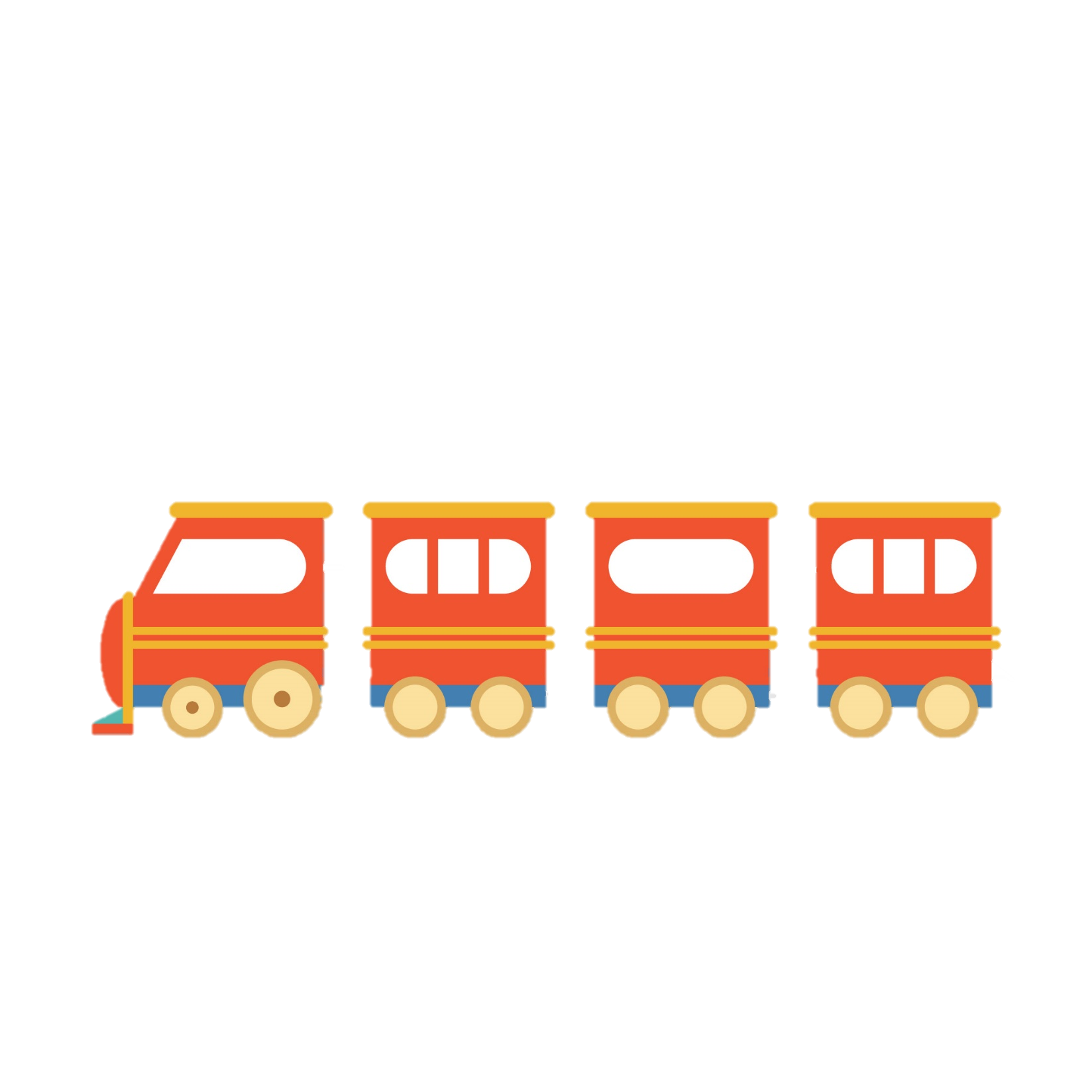 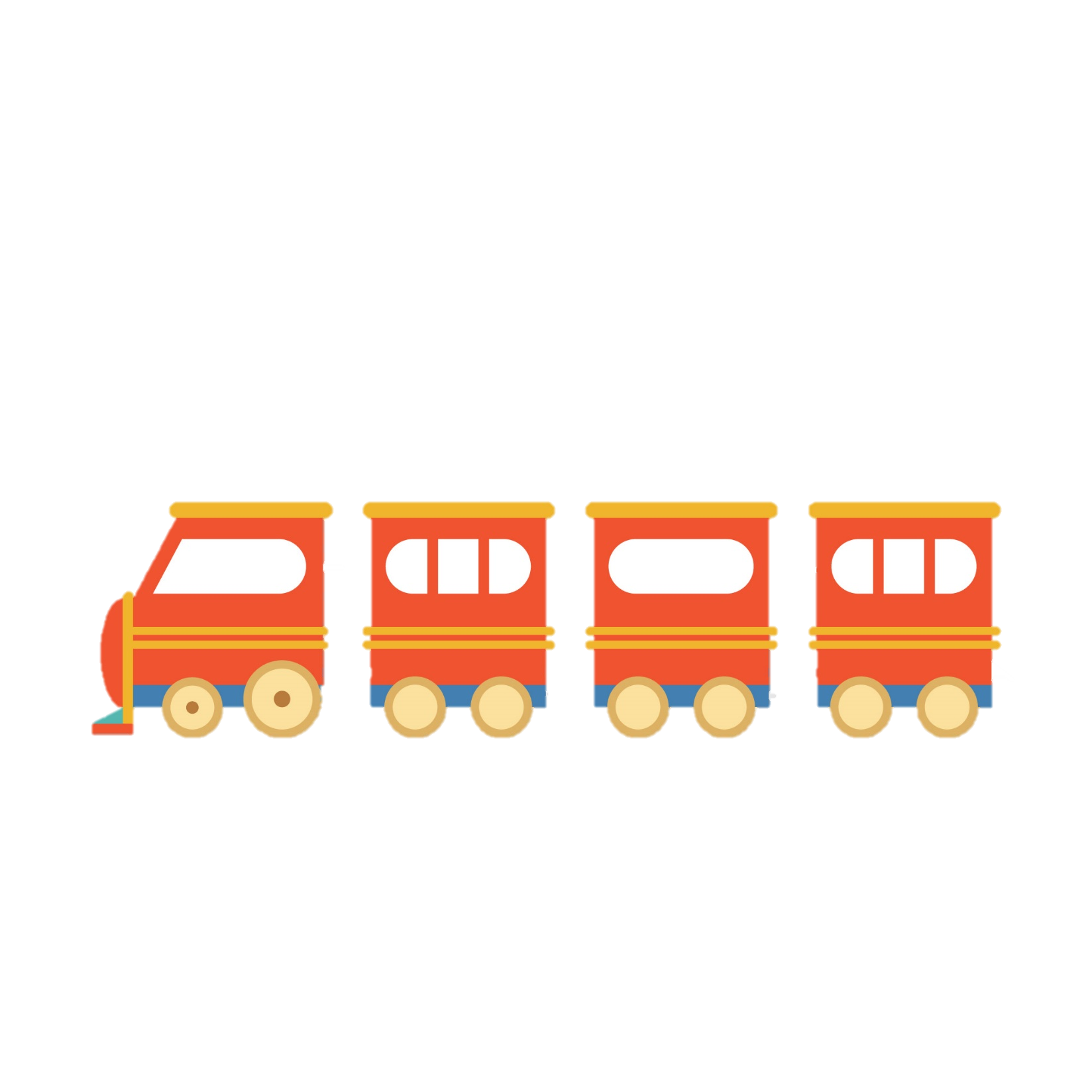 300 000
400 000
500 000
800 000
700 000
600 000
Đoàn tàu may mắn
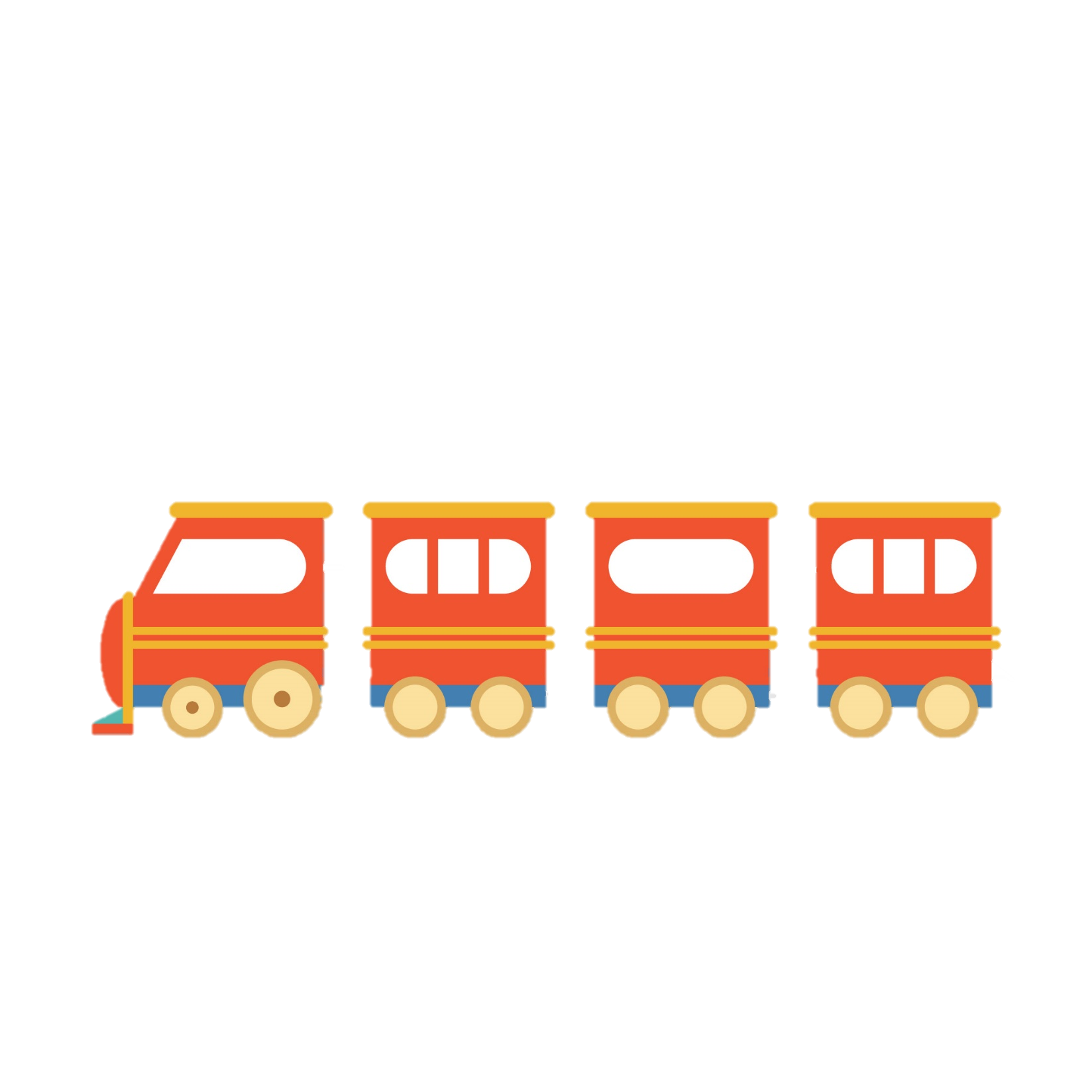 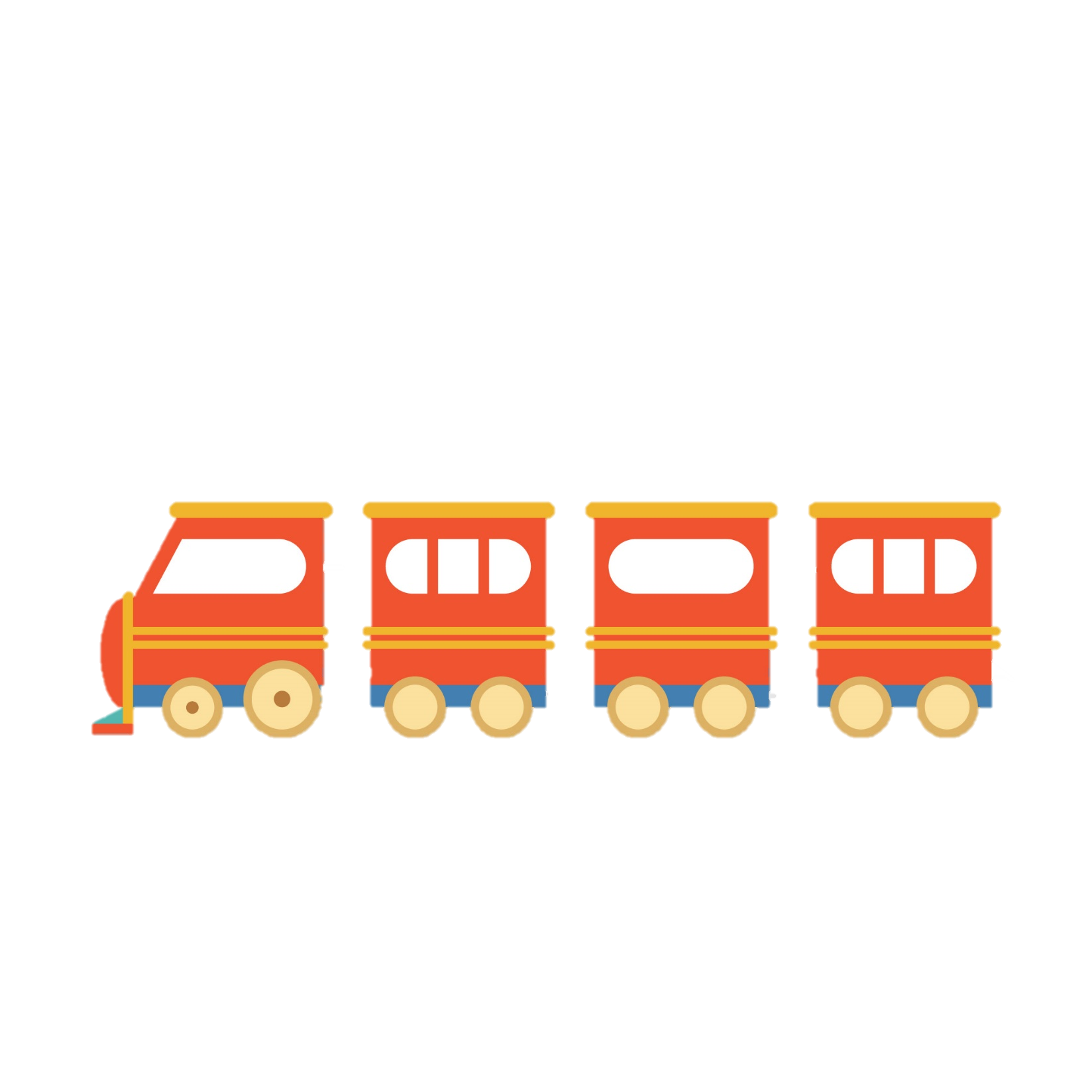 350 000
360 000
380 000
370 000
390 000
400 000
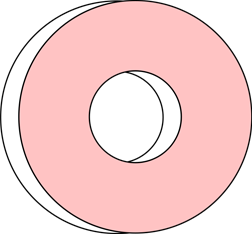 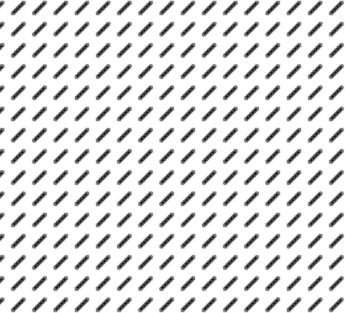 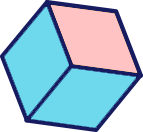 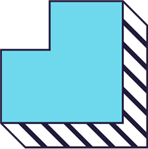 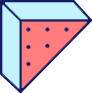 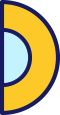 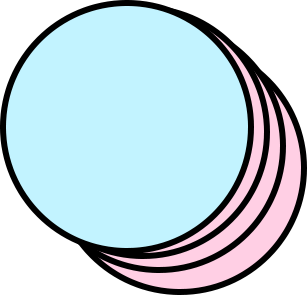 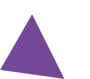 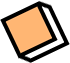 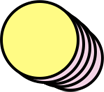 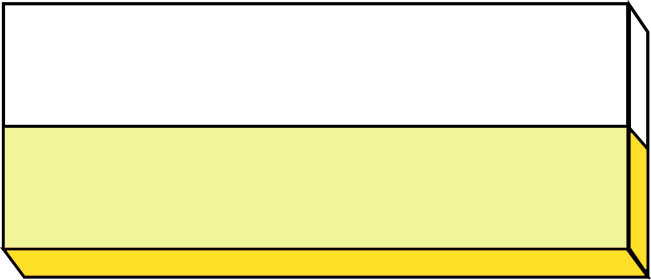 Thanks
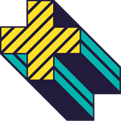 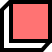 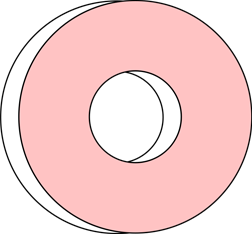 Goodbye
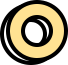 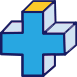 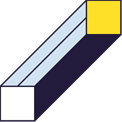 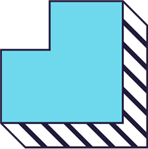 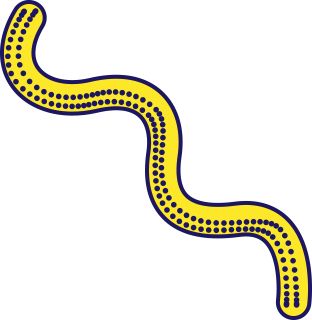 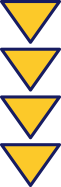 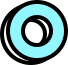 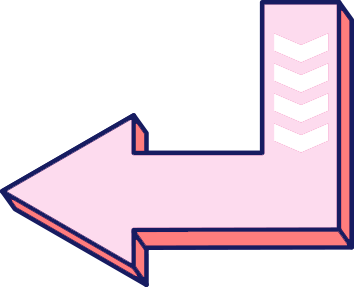 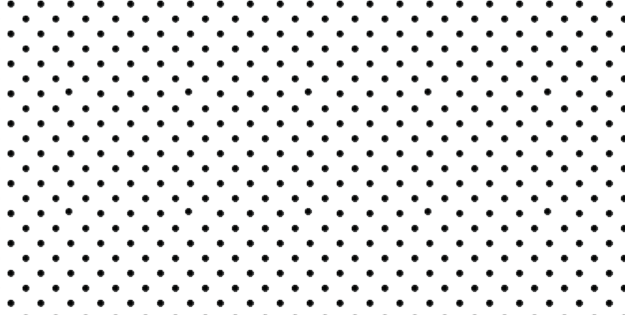 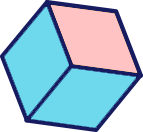 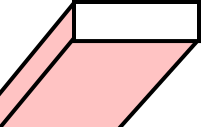